Hurricane Maximum Potential Intensity Equilibrium
Chanh Kieu
IMSG, NOAA/NCEP/EMC




Dedicated to the EMC HWRF team. September 2014
2
Outline
Motivation
Objectives
Hurricane-scale model
Stability analysis
Intensity error growth
Role of radiative cooling
Concluding remarks
Motivation
3
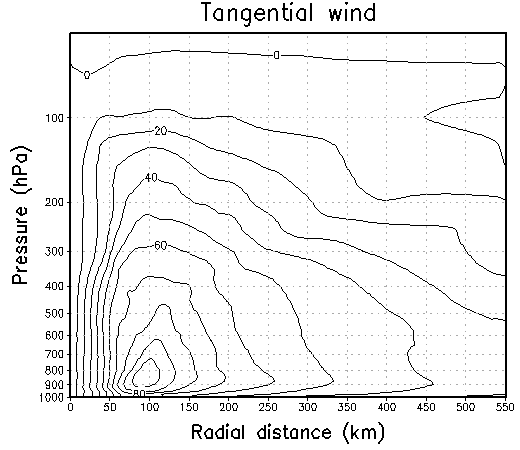 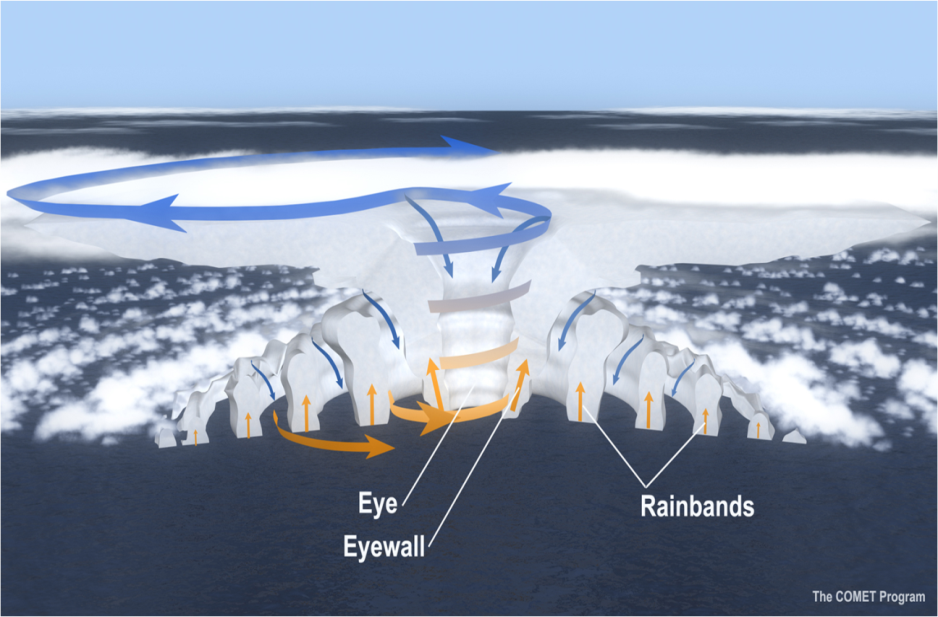 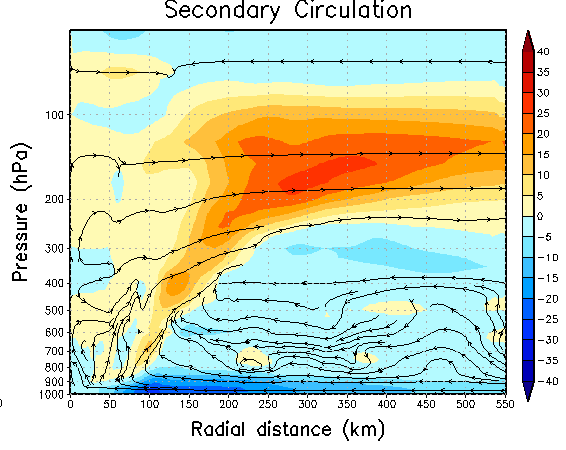 Hurricanes are in general multi-scale systems;
Hurricanes however possess a “soliton” structure  in time;
Quasi-balance models have been used extensively, based on the soliton of gradient quasi-balance.
Motivation
4
Under neutral slantwise convection and gradient balance, (Emanuel 1986,2003) obtained
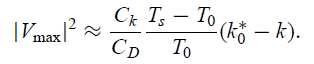 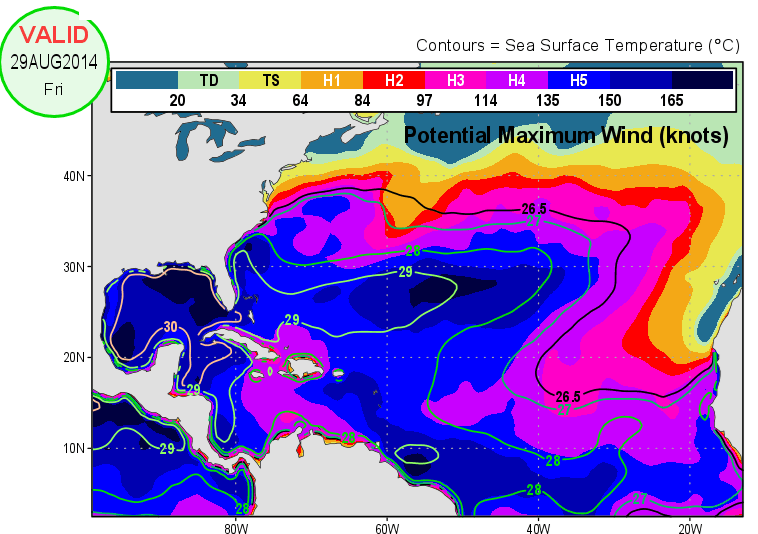 Questions:
Is the MPI equilibrium achievable? i.e., is it a stable or unstable? What is the attractor and corresponding basin of  attraction?
Is the WISHE hypothesis consistent with MPI ?
5
Objectives
Explore the stability of the MPI equilibrium;
Examine the consistency of the WISHE feedback and the MPI limit;
Examine the dependence of initial intensity error growth on the storm intensity;
6
Formulation
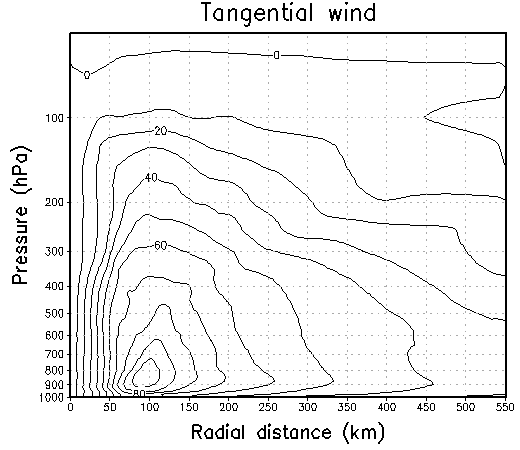 We start from the non-hydrostatic, anelastic primitive, equations in the log-pressure (p) cylindrical coordinates (r,φ,z), z= -H ln(p/ps)
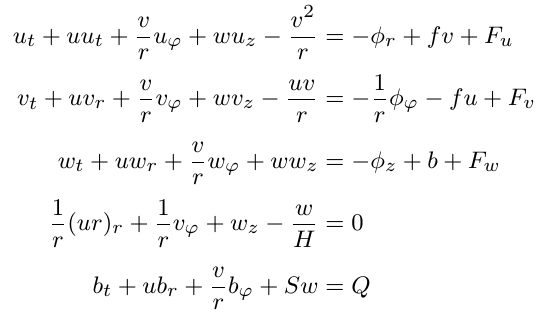 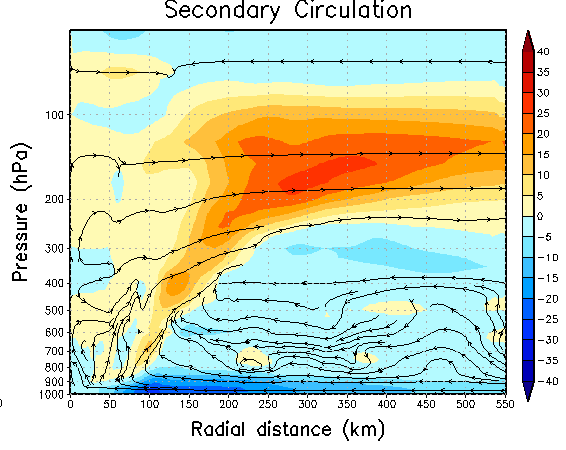 7
Formulation
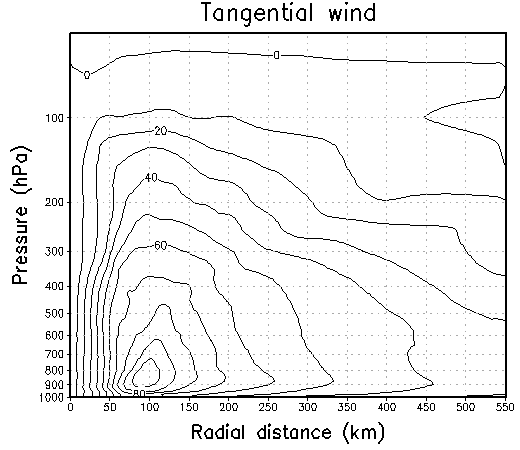 Quasi-dynamics system can be approximated as
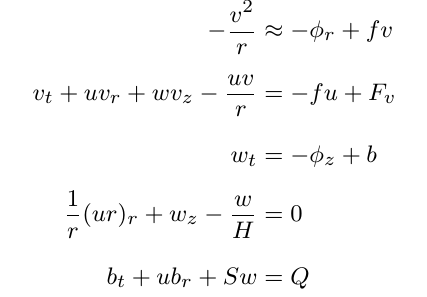 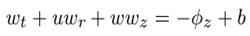 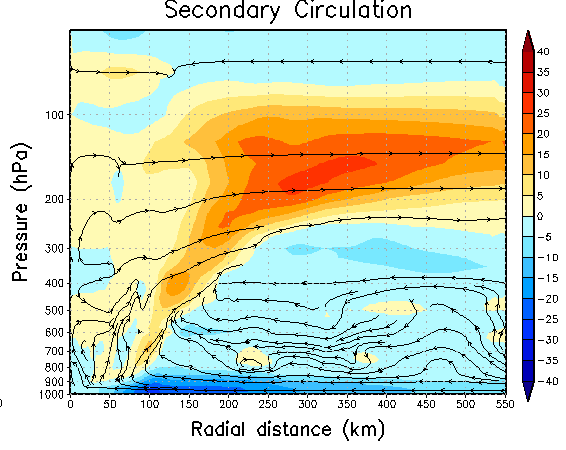 Can we have a set of equations for the “macro” variables including VMAX, PMIN, RMW, W, dT?
vortex in gradient and thermal wind balances
8
Growth rate of tropical depression
The earliest model for TC development was due to Charney and Eliassen (1964), based on a 3-level gradient wind balance model
The TC growth rate decreases with the storm size (a);
The larger the moist conversion to diabatic heating () , the larger the growth rate would be;
But then is the TC growth rate the same for all scales < 100 km ???
’ ~ et
Kieu and Zhang (2009): Is the growth of SC the same as growth by PC?
Top-hat profile for W
U -> V ->  -> B -> Q
Assume:  w ~ et , then v ~ exp[et] -> PC grows much faster than SC
9
Hurricane-scale model
Let us start with the scale of vertical motion W, which can be regarded as the maximum vertical motion wihtin the eyewall
Continuity equation then gives:
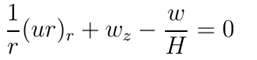 Tangential equation then gives:
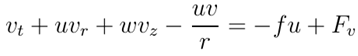 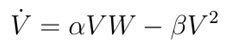 Radial momentum equation then gives:
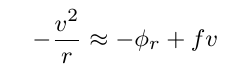 10
Hurricane-scale model (Cont’d)
Vertical momentum equation then gives:
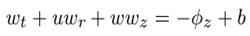 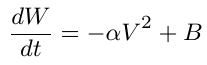 (W<<V):
Thermodynamic equation is:
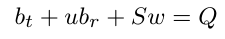 Let us now introduce 2 mechanisms: 1) WISHE feedback. 2) Newtonian cooling relaxation process such that
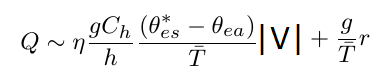 Then we finally have under neutral slantwise convection
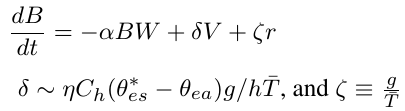 11
Hurricane-scale model(Cont’d)
In summary, we have a system of equation for hurricane scale dynamics  (HSD system)
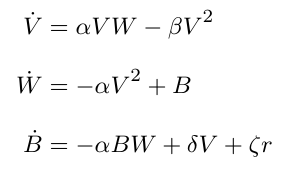 Note:
This system consist of 3 variables, and contains  highly nonlinear terms
This is the system for dynamics of hurricane scale, not for individual pulses of convection
The system is autonomous. In reality, TCs move and the so some can be non-autonomous (higher dimension)
V>0 means cyclonic. V<0 anomalous low in NH. For SH, should flip the sign
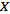 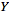 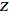 12
HSD system: absence of radiative cooling
In the absence of the radiative cooling, we have:
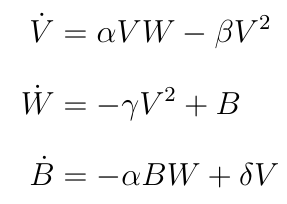 Notes:
The flows are unbounded. So no chaos seems to be possible;
Plane V =0 is a null-surface, separating the flow from cyclonic to anticyclonic
Flows are dissipative in V>0, but expanding for V < 0
Three CPs:
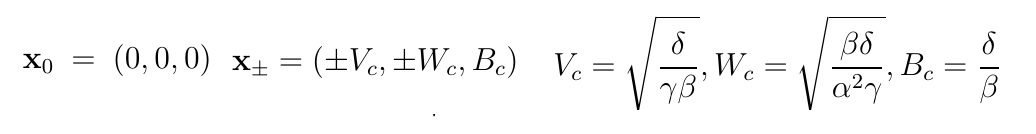 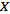 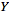 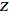 13
Linear stability analysis: unstable node
Consider first the critical point (0,0,0). Linearization gives degenerate  three eigenvalues with all = 0 -> Linearization is no longer feasible
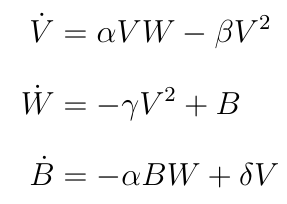 (0,0,0) is unstable. Any point move into V>0 will grow as B ~ t, and W ~ t2. Similar to V<0 domain.
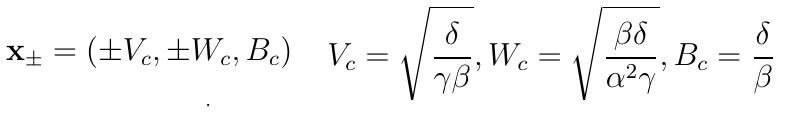 How about the other two CPs? 
Where is MPI?
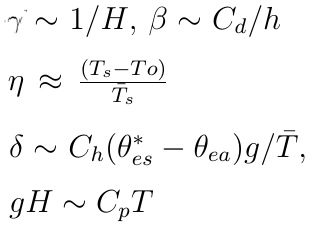 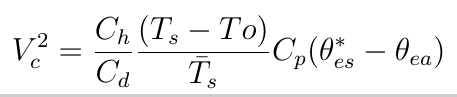 So, does WISHE lead to MPI equilibrium? 
Not quite yet!!!
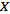 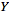 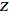 14
Linear stability analysis: MPI equilibrium
Let us nondimensionalize the HSD system, using V = Vcv, B= Bcb, W=Wcw, and t = T, T = 1/Vc and s = /2, we have
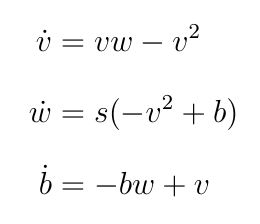 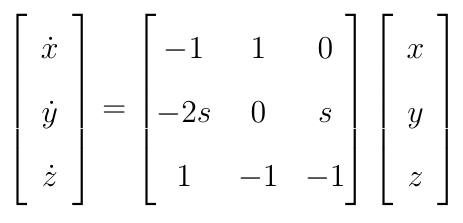 Linearization at MPI equilibrium
v = 1+x, w = 1+y, b = 1+z
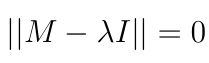 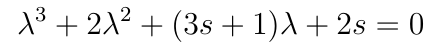 Note:
Characteristics equations has 1 real root < 0, and 2 complex root with Re<0 -> spiral points. It is also attracting -> asymptotically sable. What a relieve!
MPI equilibrium is “structurally stable” around (1,1,1). So change of parameter will not effect the stability. No need to special balance. 
Linearization is good only around (0,0,0). Numerical exps appear to show that basin of attraction is (v>0,b>0). As long as v>0,b>0, it will grow!!! (is that familiar to you by now). 
The remaining CP (-1,-1,1) is living in anomalous low, and unstable.
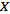 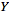 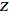 Linear stability analysis: MPI equilibrium
15
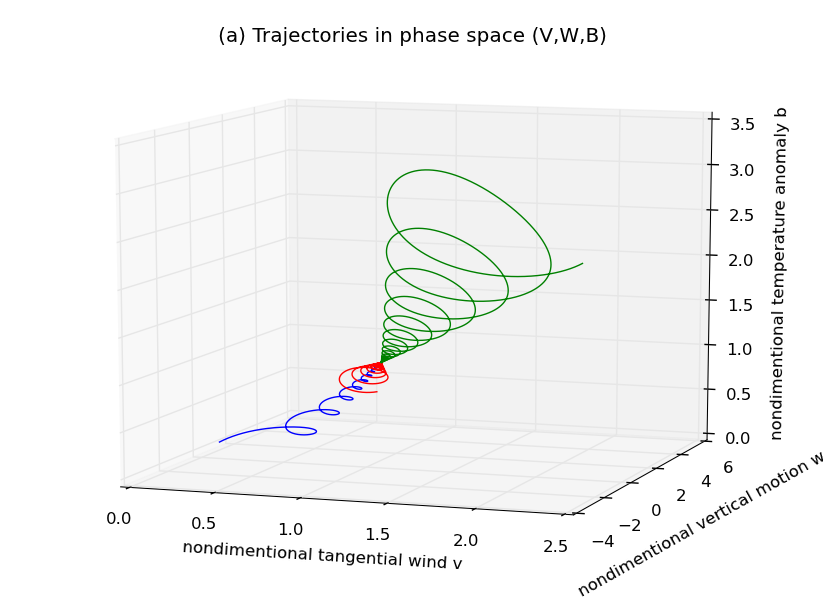 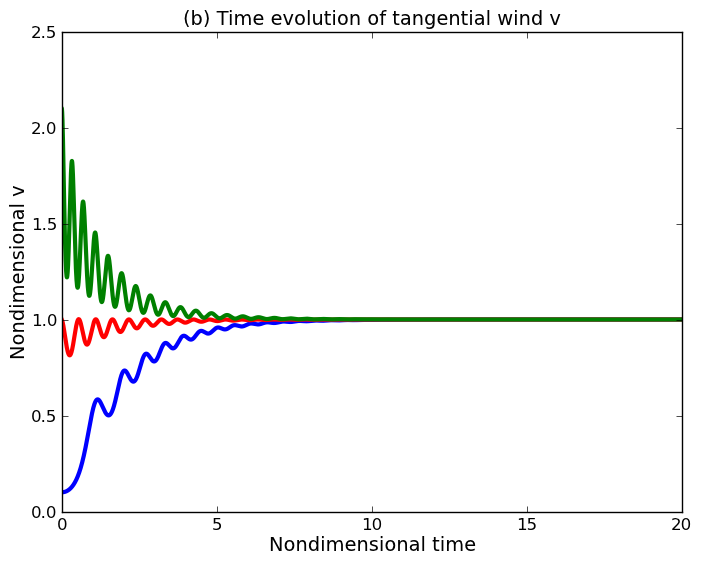 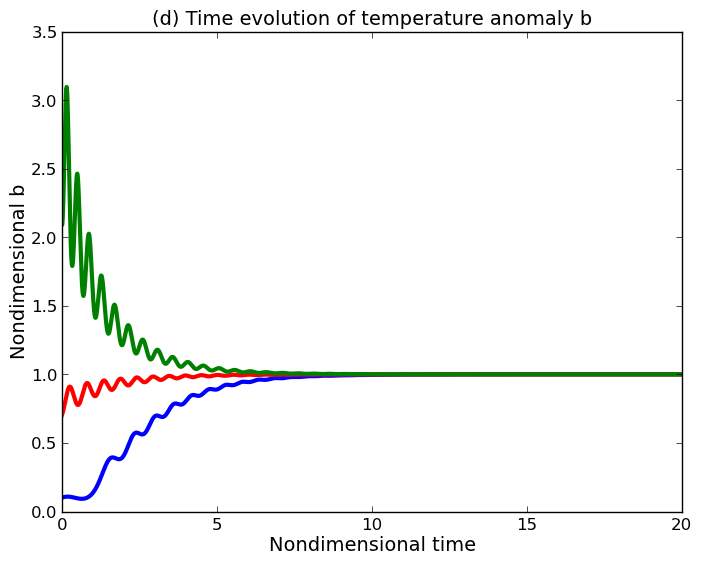 Note:
MPI based on v only is not sufficient; v=1 but if other dimensions are not right, it could lead to strong oscillation. 
Growth of flow is in episodes, not monotonically with time. So, previous models forTC growth have to be re-visited;
Two different time scales for the flow
WISHE is so far the only model that could capture i) MPI, 2) reasonable evolution of flow (finally!!!);
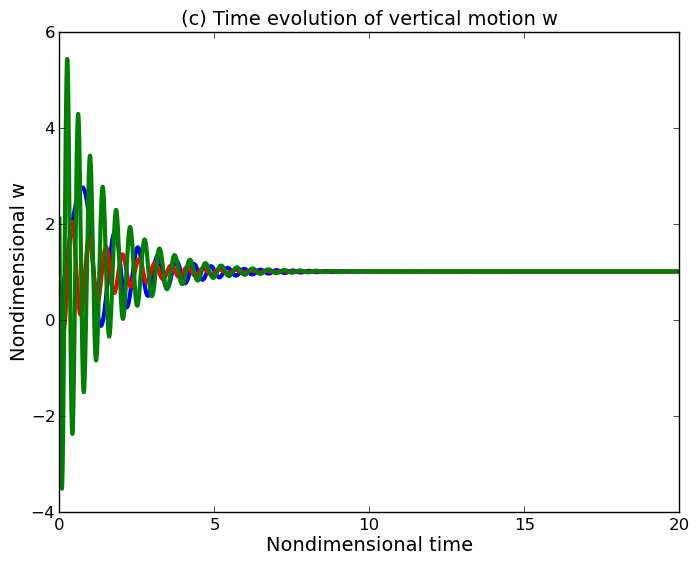 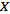 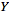 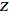 16
Linear stability analysis: initial error growth
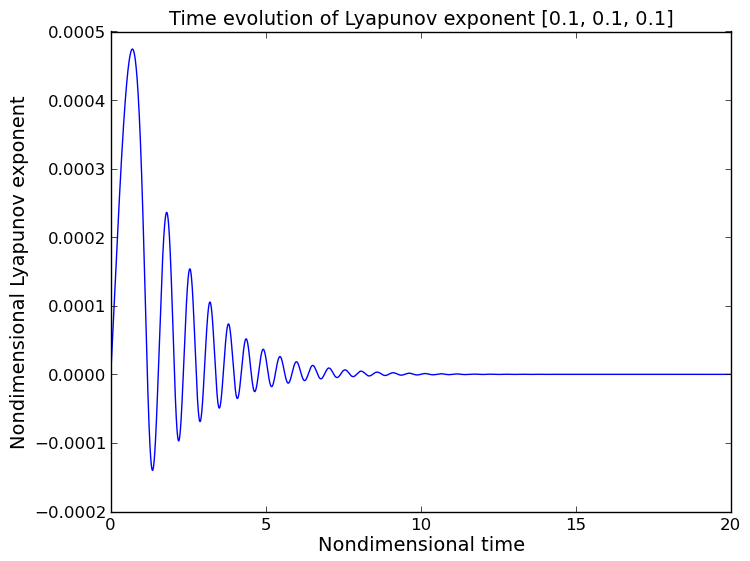 Error growth is much larger during weak intensity stage, and then weaken as storm get stronger -> initial errors during the weak period will be hard to control;
Although the errors growth for strong storms will be easier to control, the error growth depends on how reasonable the (V,W,B). Too little warm core or too weak vertical motion can lead to rapid errors growth;
The faster error growth at early time seems to consistent with statistics. Other source of error (model/boundary) is not here;
Vortex flow seems to be more predictable at strong intensity (longer lead time) than during the short lead time.
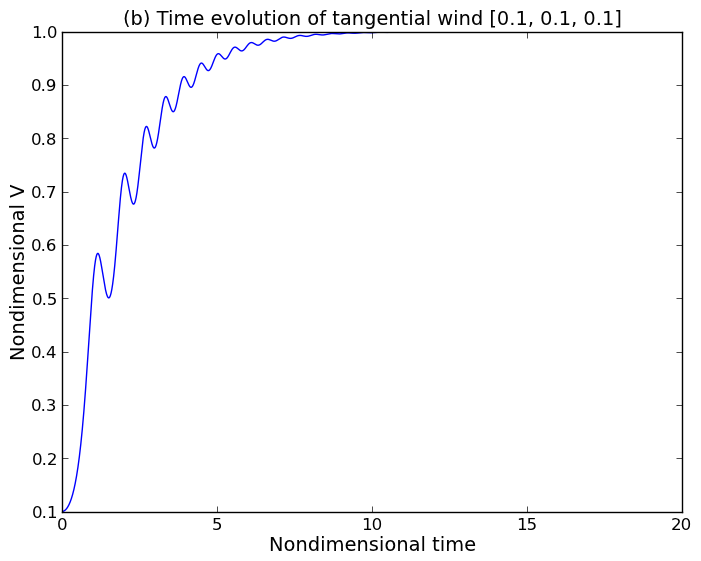 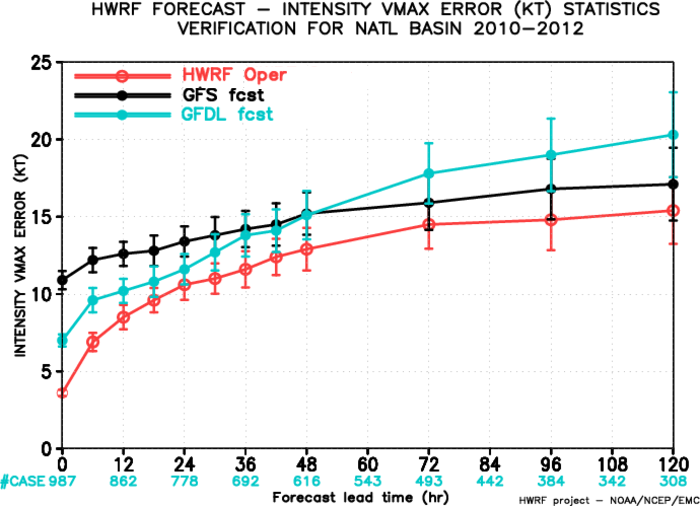 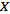 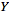 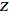 17
HSD system: presence of radiative cooling
In the presence of the radiative cooling, we have:
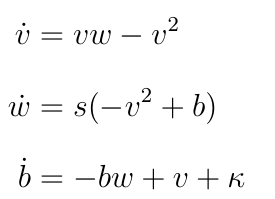 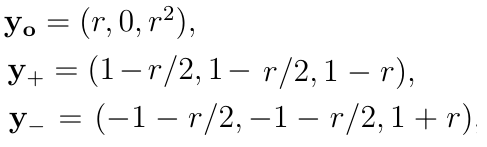  = -r ~ -0.2 (~ radiative cooling 1-2 K/day)
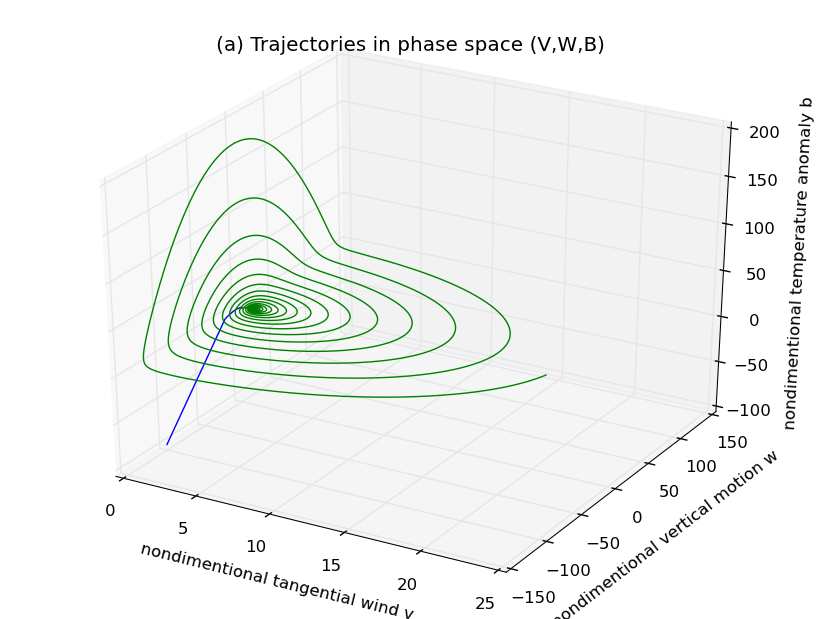 Notes:
Inclusion of the radiative cooling reduces the MPI value!;
The MPI equilibrium is still structural stable; 
v=0 plane is still a null-surface, but basin of attraction is shifted because of the CP at origin is shifted.
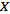 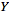 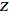 18
HSD system: presence of radiative cooling
Around the CP yo, linearization gives
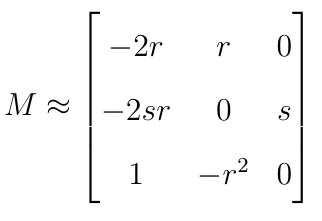 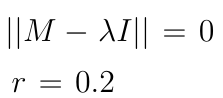 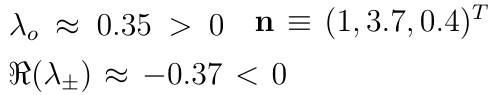 Notes:
The CP point at the origin is shifted, and a new non-developing domain appears!!. A vortex can decay if its initial condition is within the domain;
The non-developing domain is associated with the constant radiative cooling. 
Replacing the constant cooling by Newtonian cooling relaxation with a fixed cap will shift yo back to origin but produce a trap in which vortex may never grow.
b
n
w
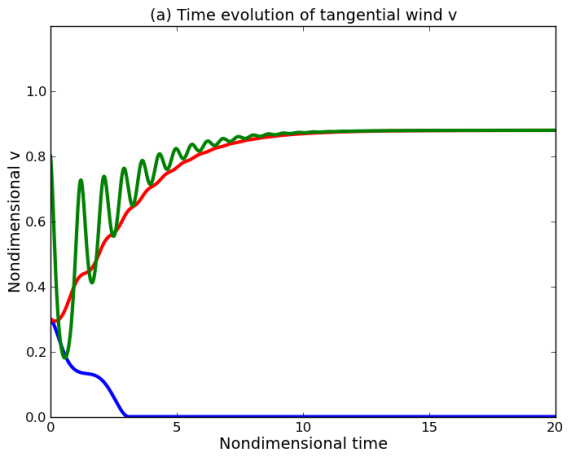 v
19
Conclusion
WISHE feedback could lead to 1) a stable MPI equilibrium; and 2) an expected evolution of tangential flow;
MPI equilibrium is structurally stable, and it is the only sink of the hurricane-scale system. In the absence of radiative forcing, all (v>0,b>0) vortex will approach the MPI;
Vortex intensification takes place in episodes with 2 different timescales; the fast timescale is ~ 3 h, and slower timescale is ~ 1-2 days. Previous growth models based on monotonic function are not valid;
Intensity error growth depends strongly on the vortex initial intensity; initially weaker vortex will have larger error growth;
Radiative cooling decreases the MPI limit, but the MPI equilibrium is still stable. 
Radiative cooling modify the basin of attraction of the MPI equilibrium and create a domain in the phase space that a vortex would not develop if its initial condition is within this domain. 
Potential bifurcation could happen if radiative forcing is sufficiently strong.
20
Thank you!!!
21
Appendix
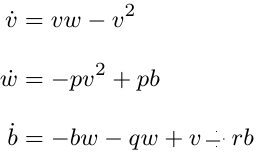 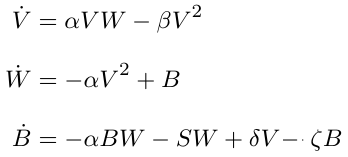 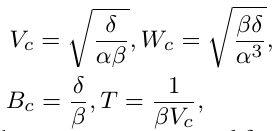 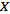 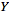 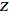 22
Lorenz-63 model
Lorenz-63 model for chaotic flow of 3 variables x  convective intensity, y  temp. difference between descending and ascending, z  difference in vertical temp.
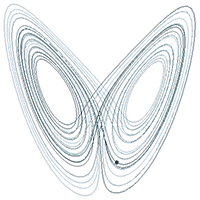 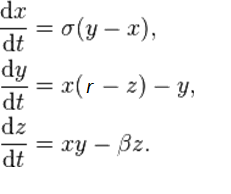 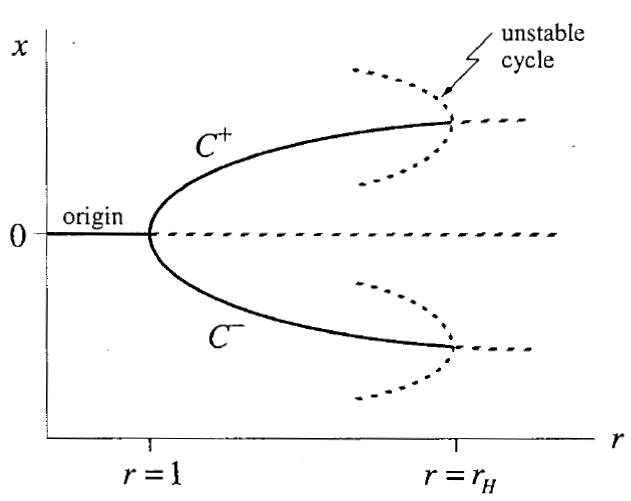 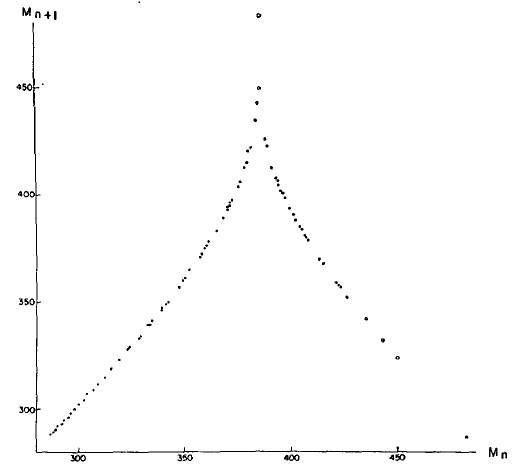 Chaos happened when r > Rayleigh number -> pitchfork/Hopf bifurcation happens at some threshold of r; 
CPs are unstable, and a new stranger attractor appears with fractal dimension ~2.06 (both limit cycles are now stable);
Bounded and dissipative system, positive Lyapunov exponent on attractor. Predict range ~ ln(1/initial_error) -> 10 times initial error reduction can only double the predictability range.
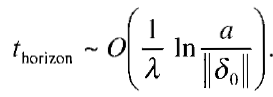